SAMS – Samverkan för placerade barn och ungas kontinuerliga skolgång
Tillsammans stärker vi skolgången för barn i samhällsvård
Om presentationen
Del 1, är en presentation som kan användas när ni ska berätta om eller börja använda SAMS. 
Del 2, visar stegen som ingår i SAMS och tydliggör vad som behöver göras, vem som ansvarar och syftet med steget. Den kan fungera som ett underlag när ni ska ni börjar använda stödet och gå igenom stegen tillsammans.

Del 3, innehåller tips för samverkan.
Del 1. Presentation av SAMS
[Speaker Notes: Del 1, är en presentation som kan användas när ni ska berätta om eller börja använda SAMS.]
Varför behöver socialtjänst och skola samverka för att ge barn och unga en kontinuerlig skolgång vid en placering som innebär byte av skola?
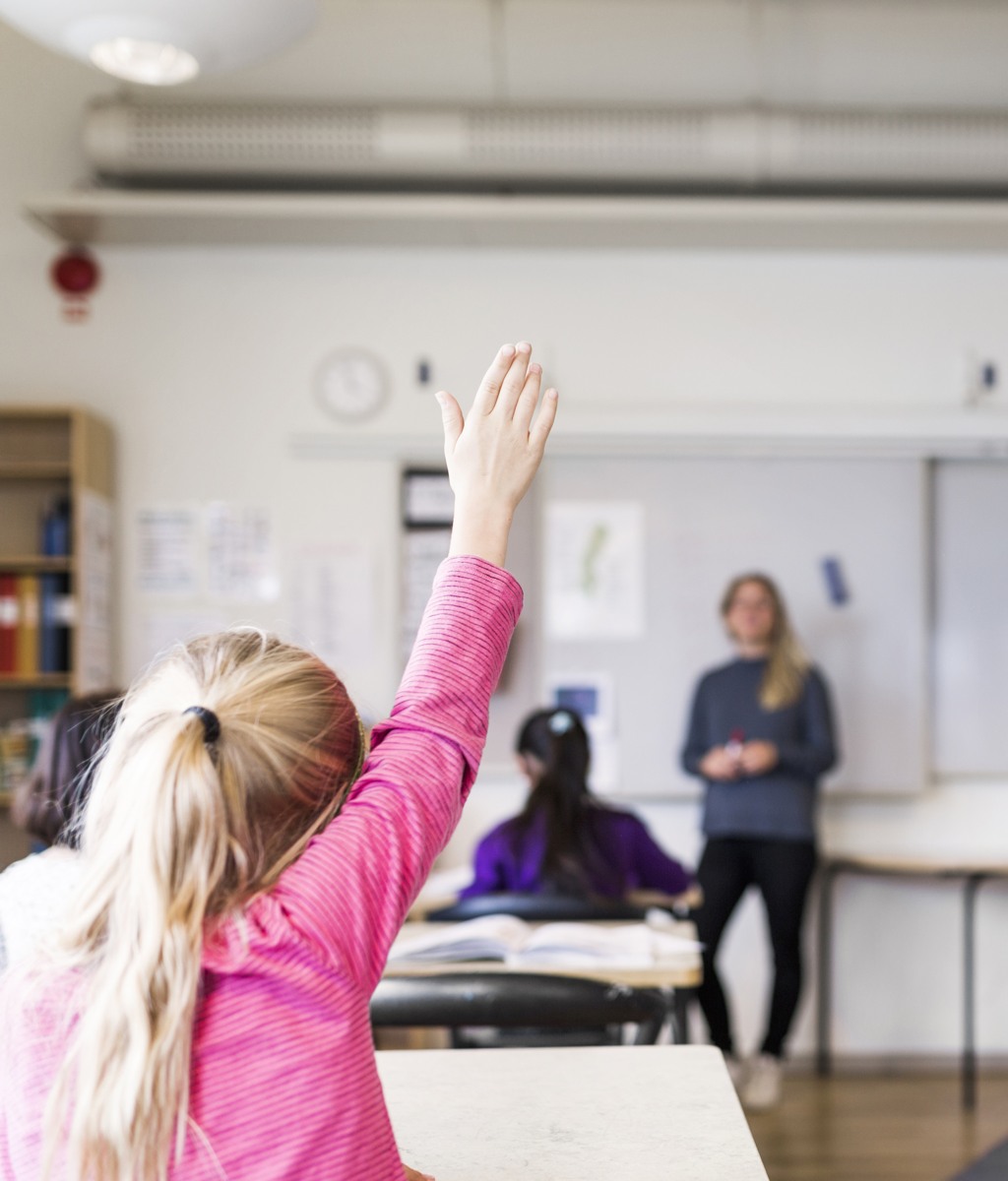 Vi har ett gemensamt uppdrag!
Alla barn och unga har rätt till en kontinuerlig skolgång.
Vi behöver samverka för att ge barn och unga de bästa förutsättningarna att lyckas i skolan.
Skolan ska utgå ifrån elevens kunskapsnivå, förutsättningar och behov.
En god skolgång skyddar mot ohälsa, dålig förankring på arbetsmarknaden, missbruk och kriminalitet.
Den enskilt viktigaste faktorn för hur det går för barn i samhällsvård senare i livet är hur de lyckas i skolan.
SAMS underlättar samarbetet
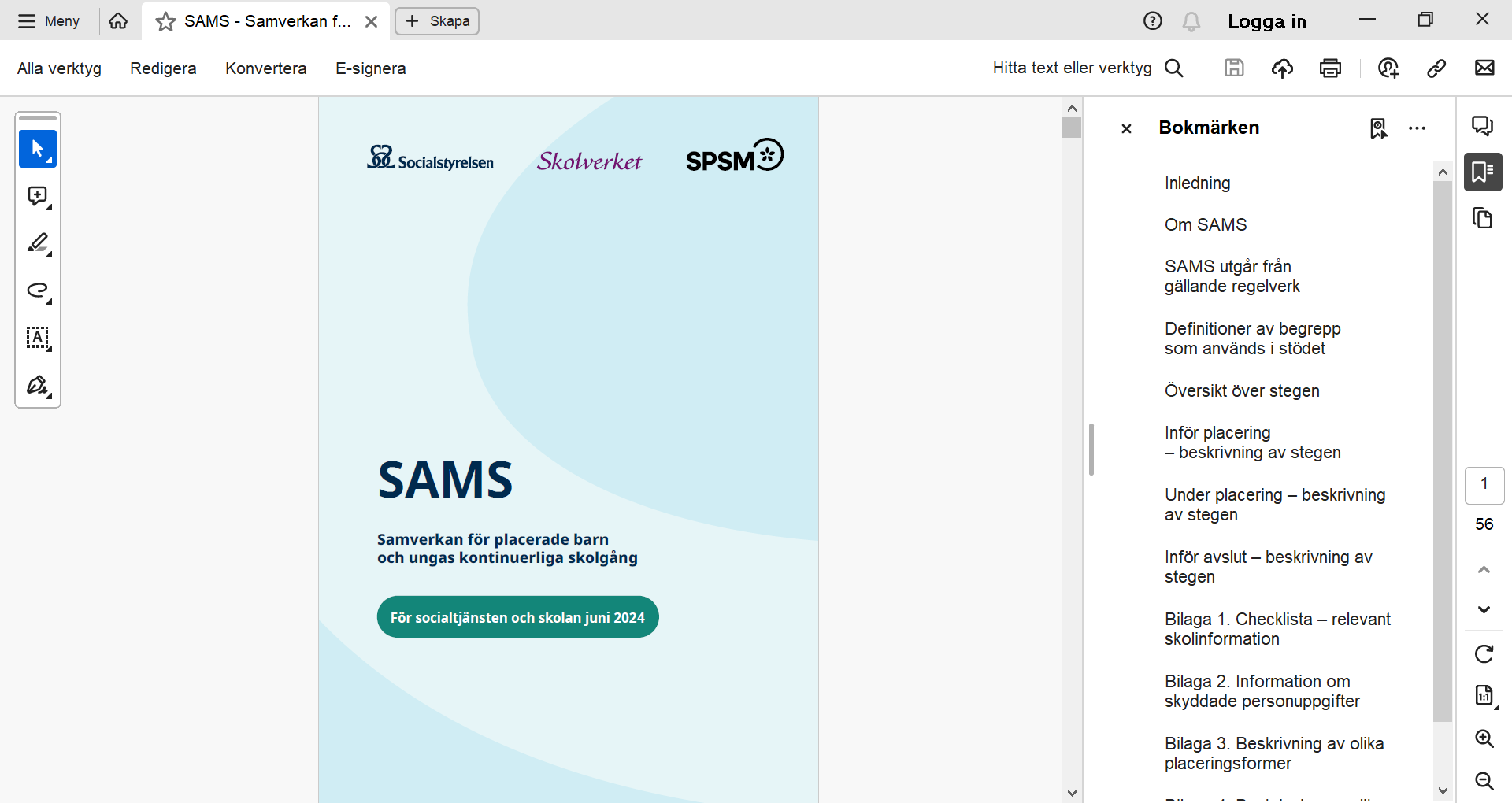 Ett praktiskt stöd för att tillämpa gällande regelverk

Roller och ansvar inom socialtjänsten och skolan tydliggörs
Hur är SAMS uppbyggt?
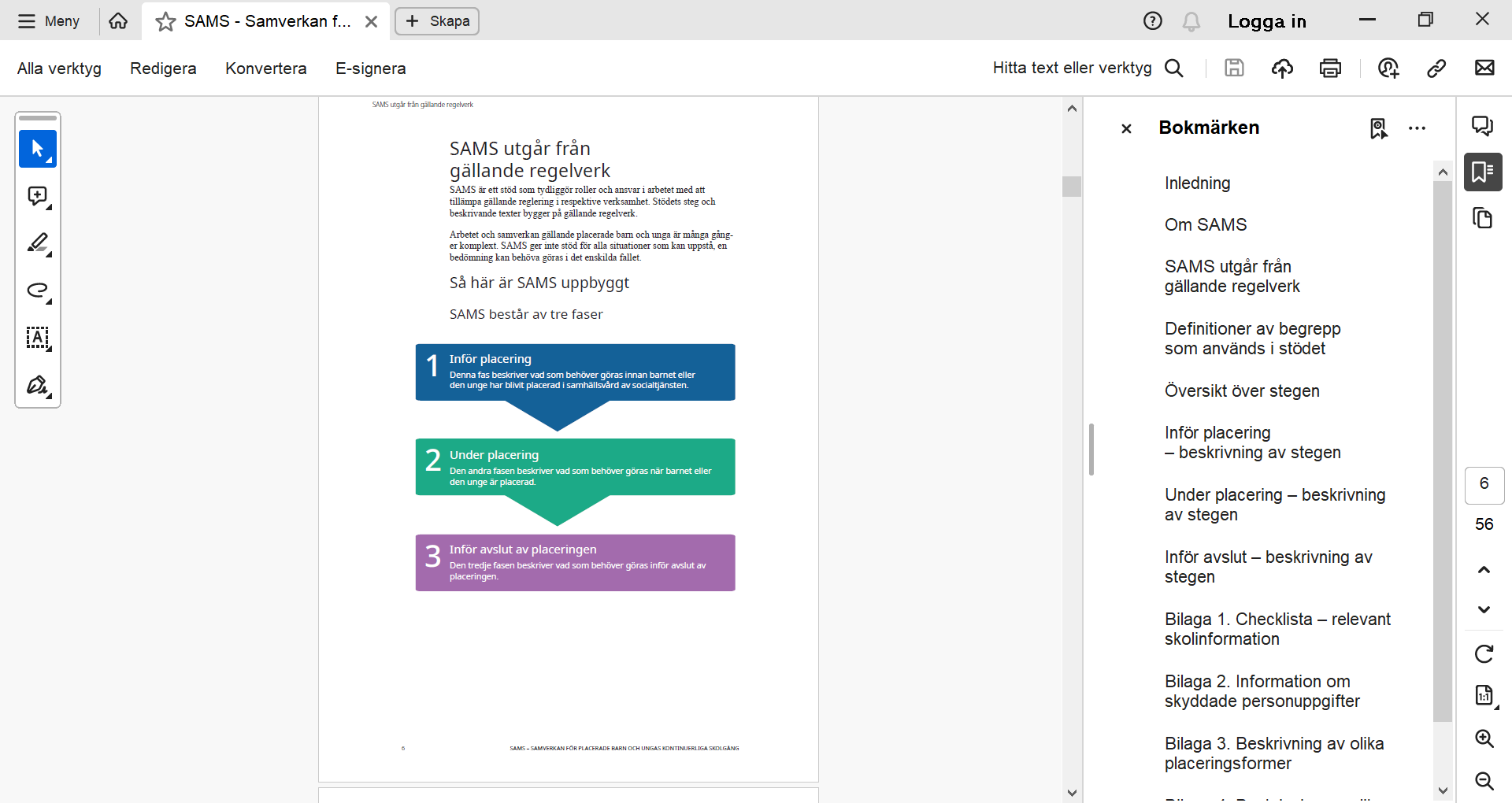 Stödet består av tre faser
Det finns översikter för stegen i varje fas
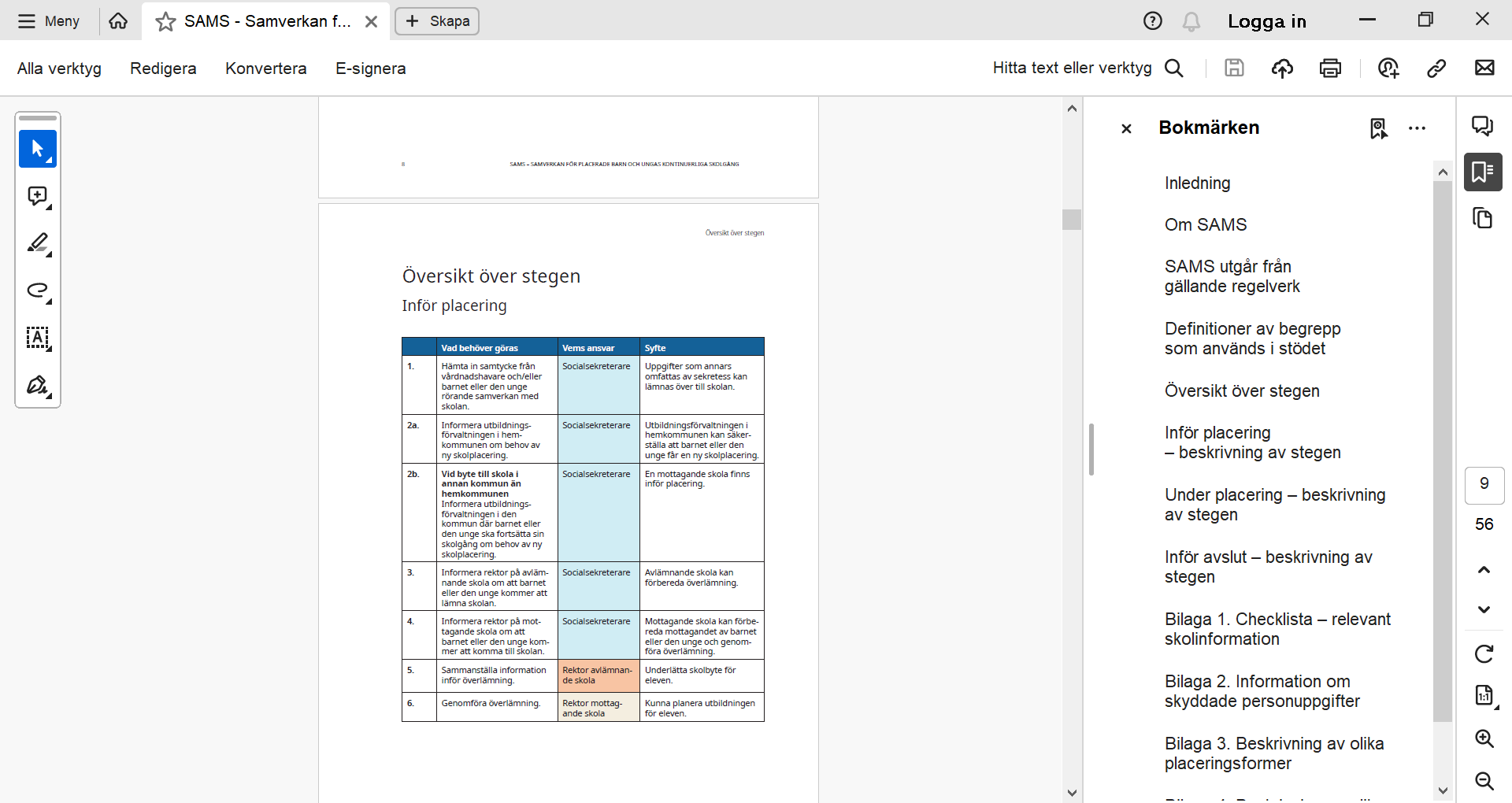 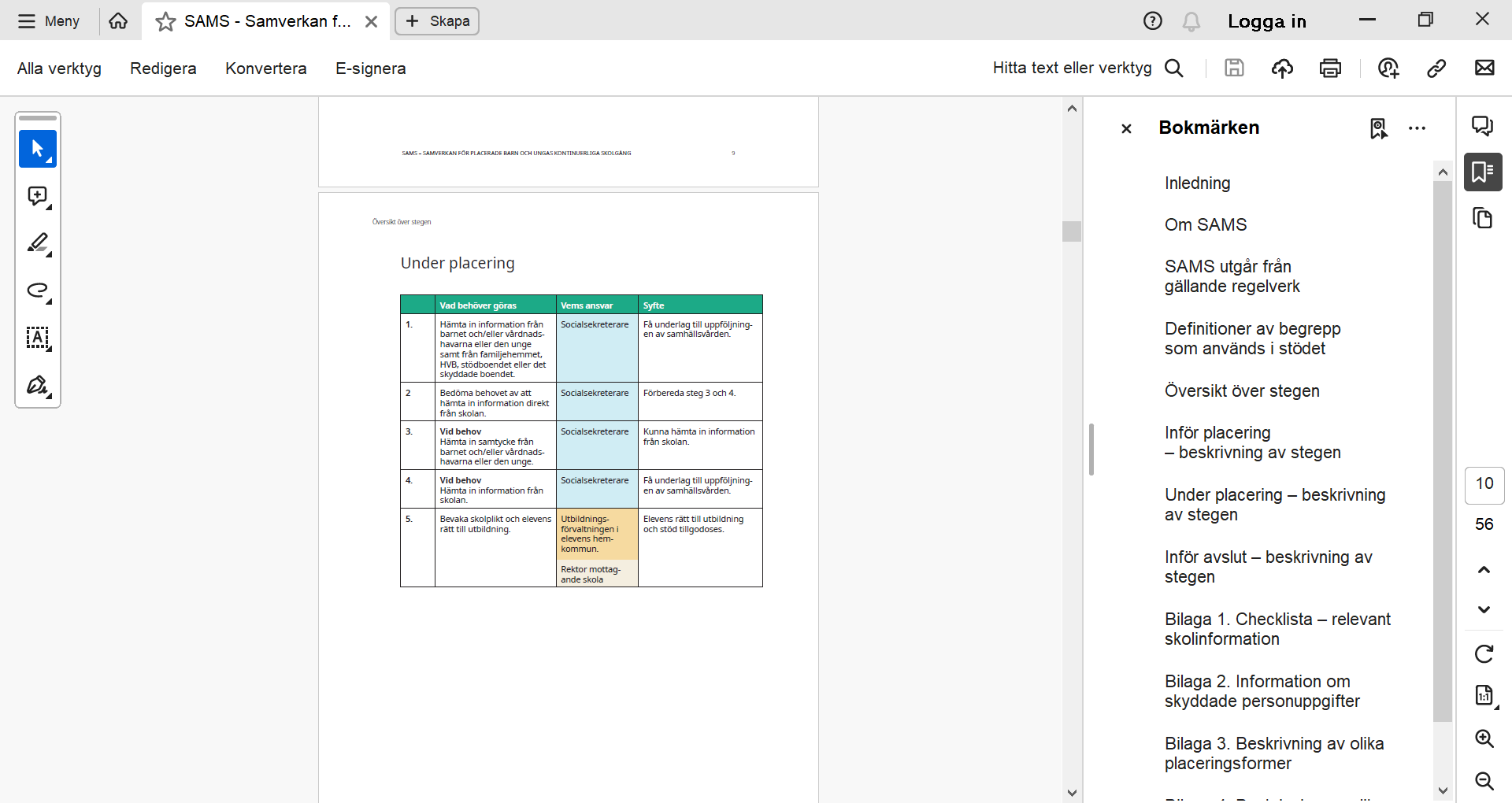 Inför placering

Under placering 

Inför avslut av placering
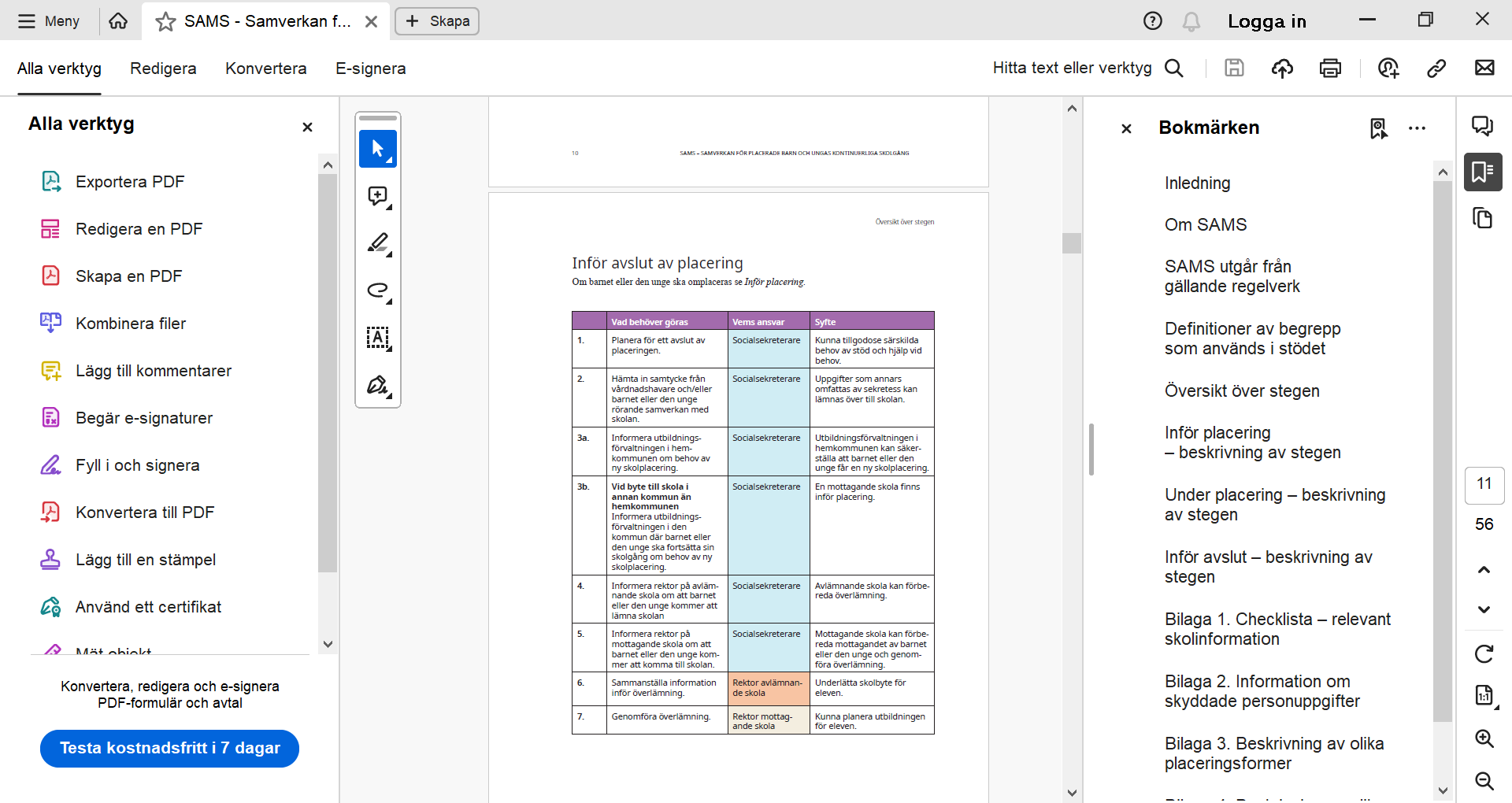 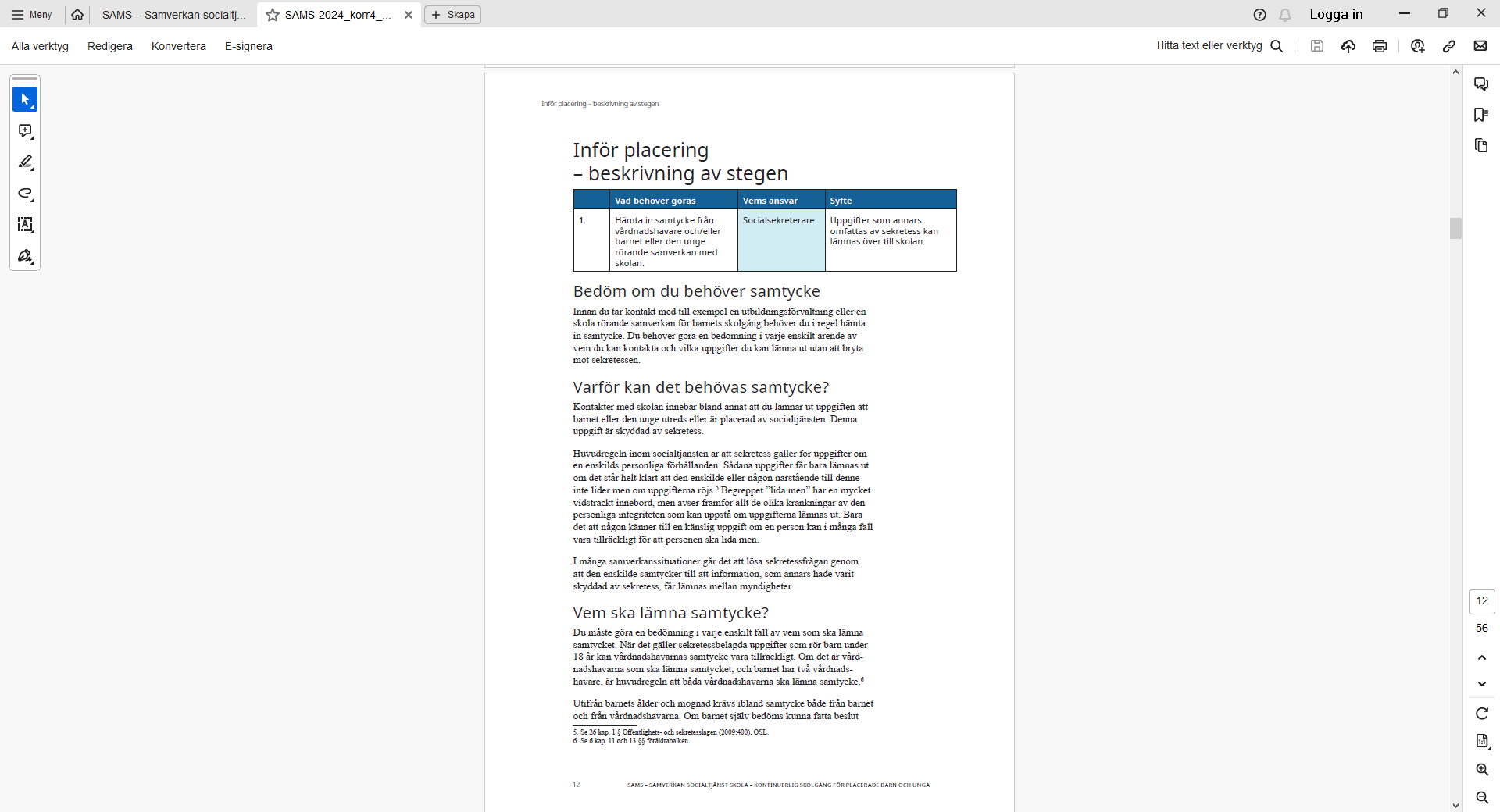 För varje steg finns förklarande texter
De beskriver och tydliggör:
Vad som behöver göras
Ansvar
Syfte

Texterna utgår från gällande regelverk
SAMS innehåller bilagor
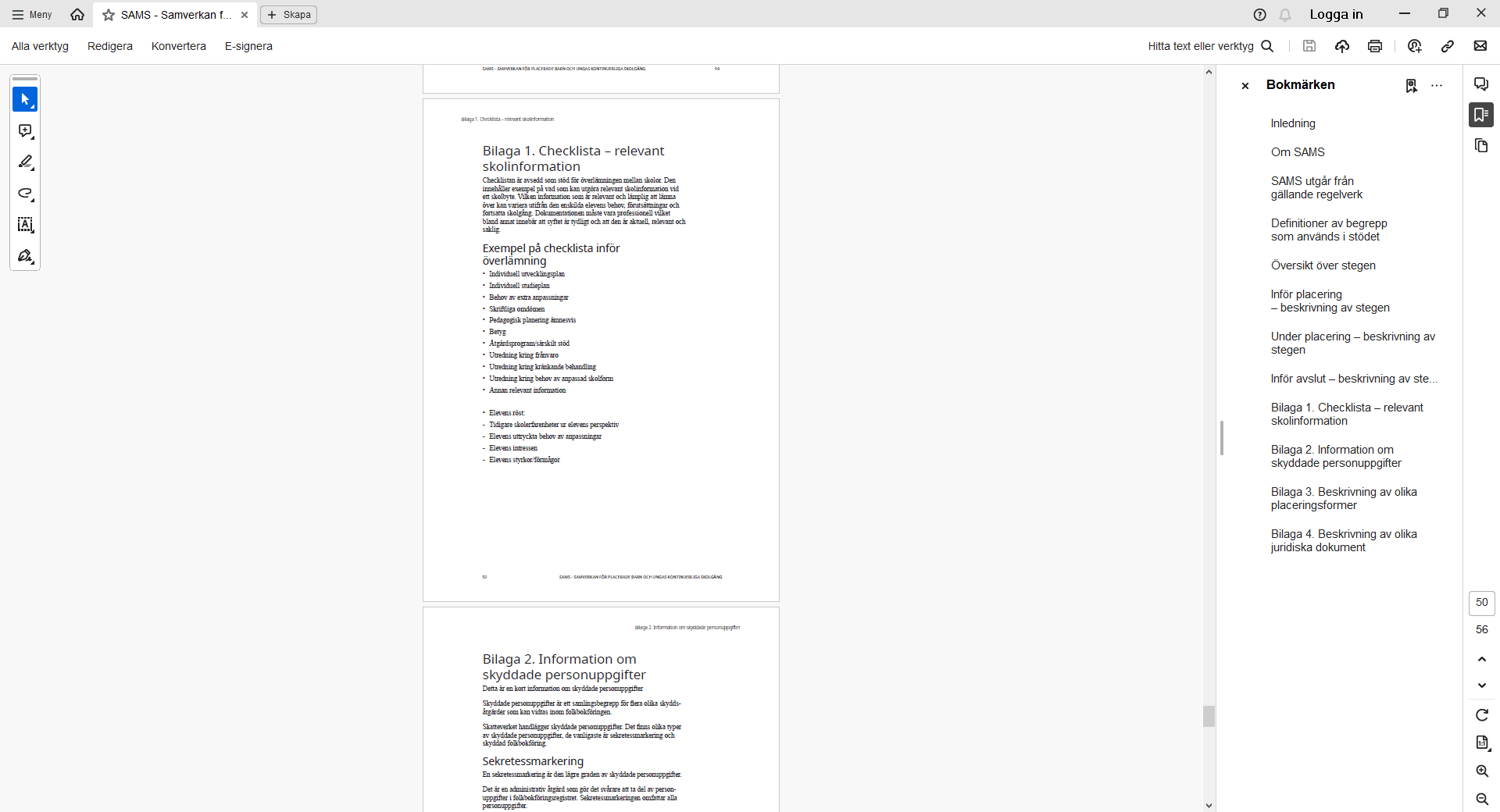 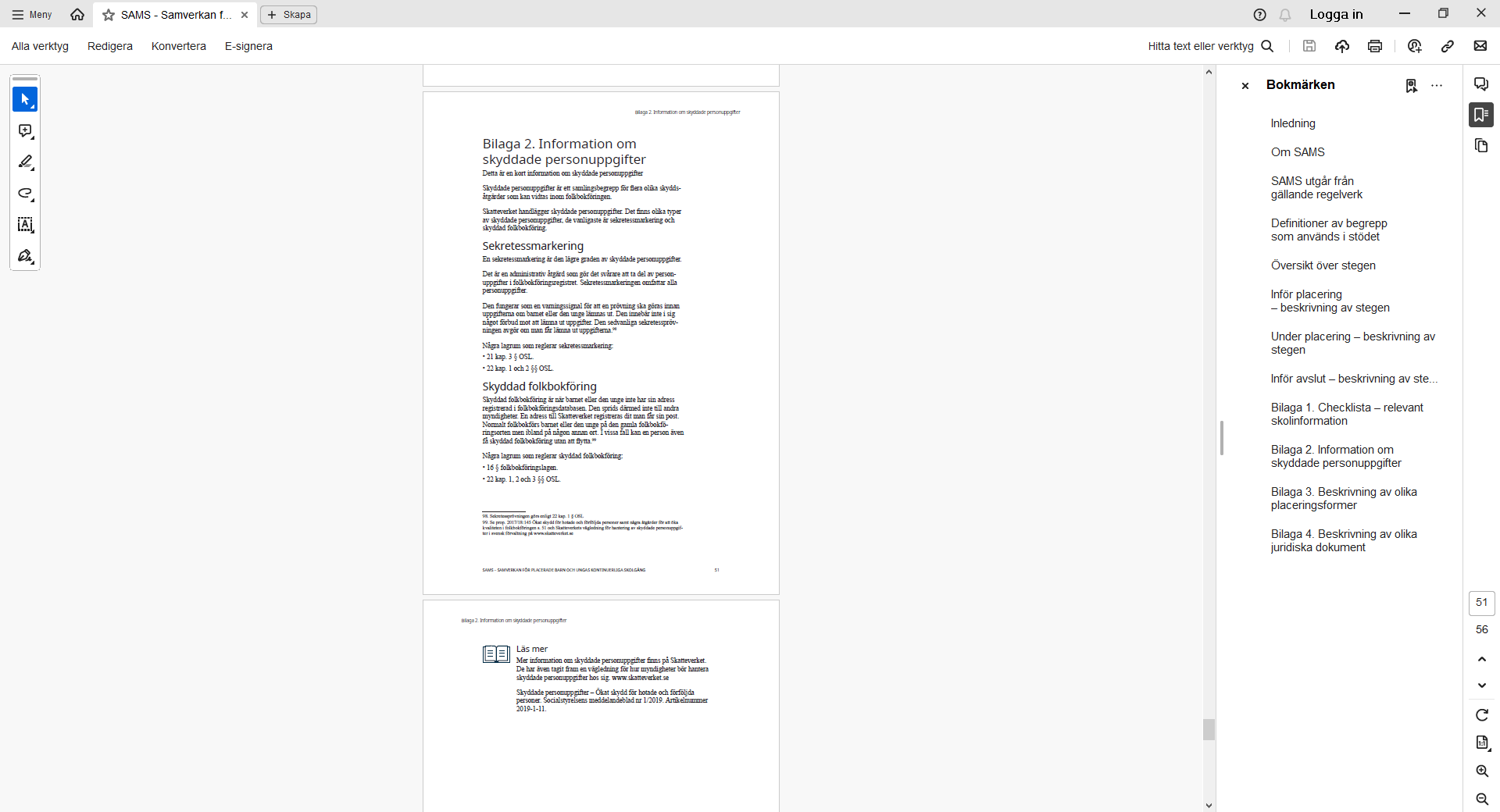 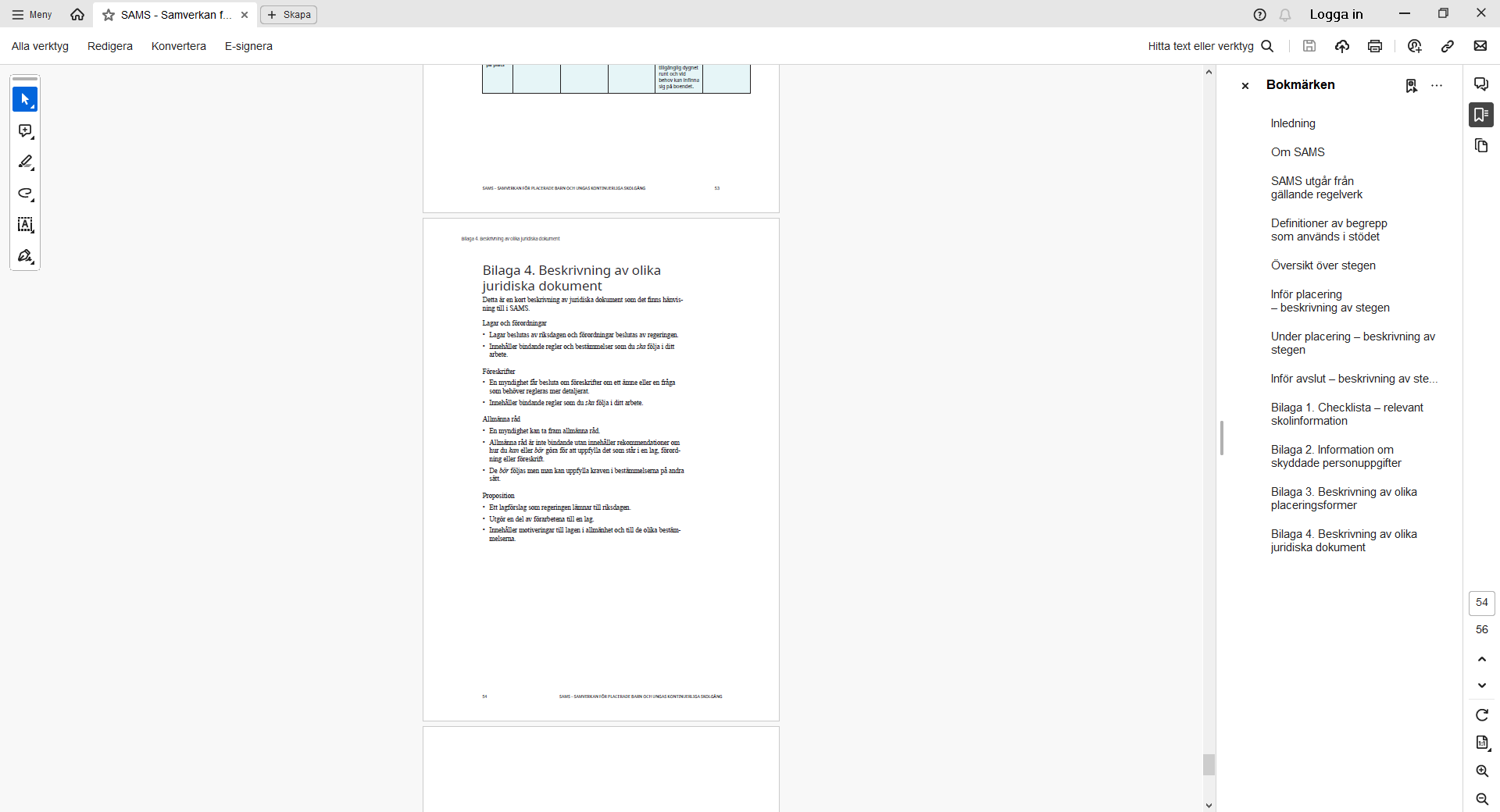 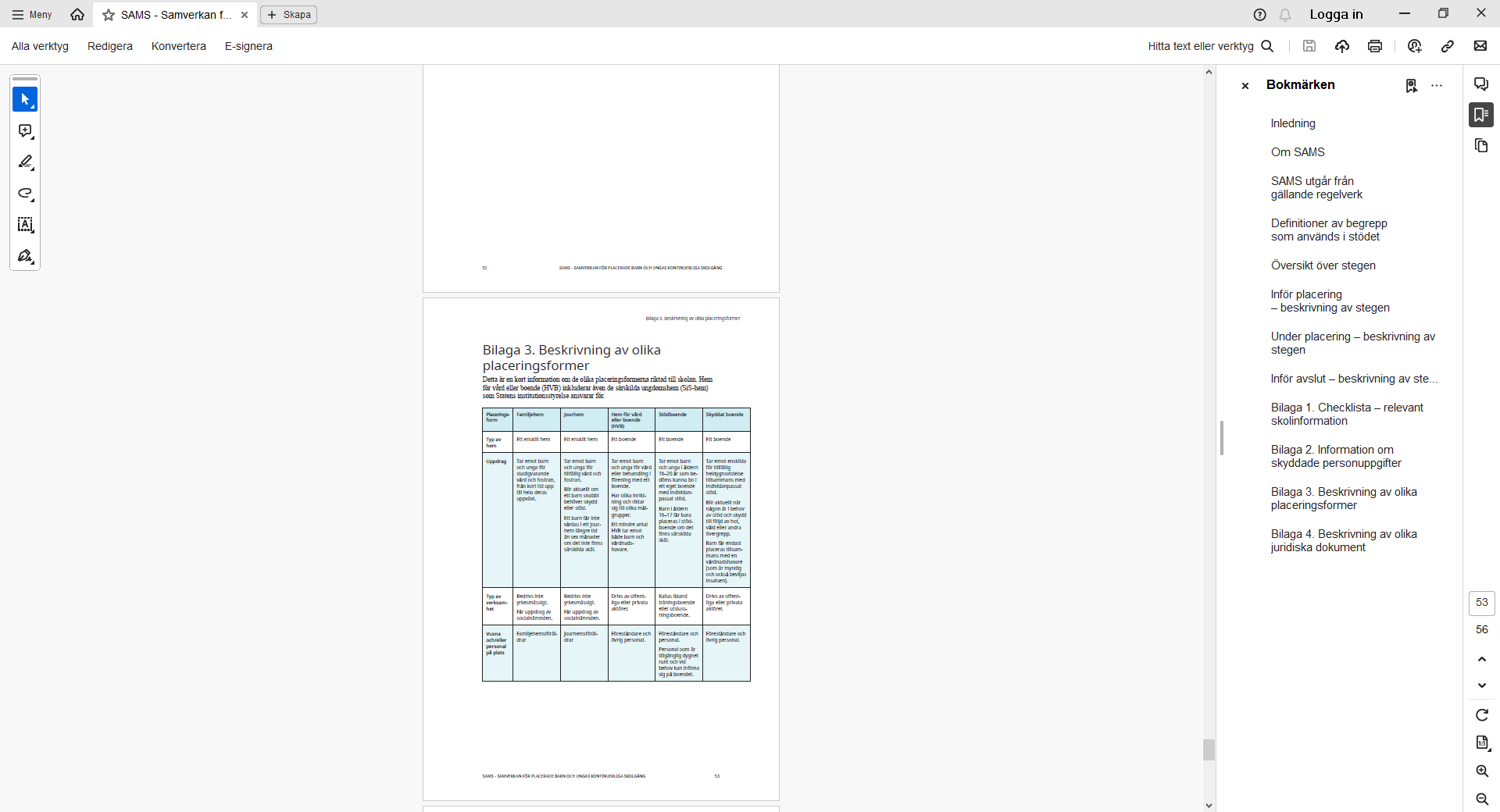 Del 2. Översikt över stegen som ingår i SAMS
[Speaker Notes: Del 2, visar stegen som ingår i SAMS och tydliggör vad som behöver göras, vem som ansvarar och syftet med steget. Den kan fungera som ett underlag när ni ska ni börjar använda stödet  och vill gå igenom stegen tillsammans.]
1. Inför placering
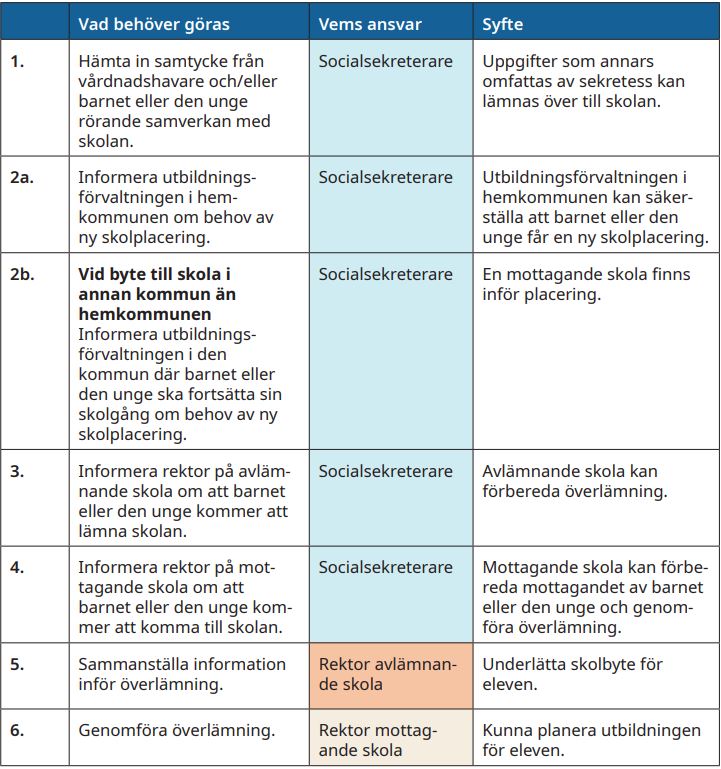 1. Inför placering (forts.)
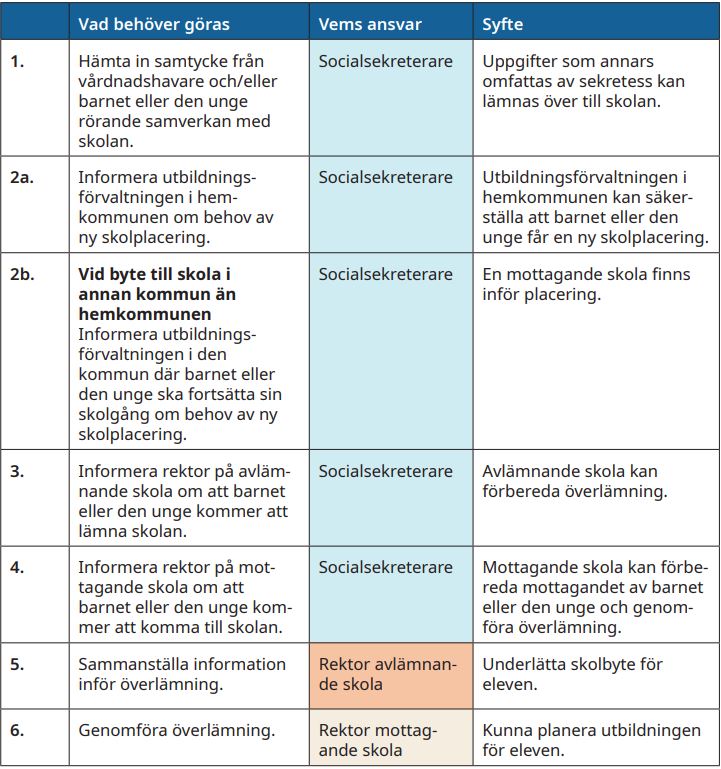 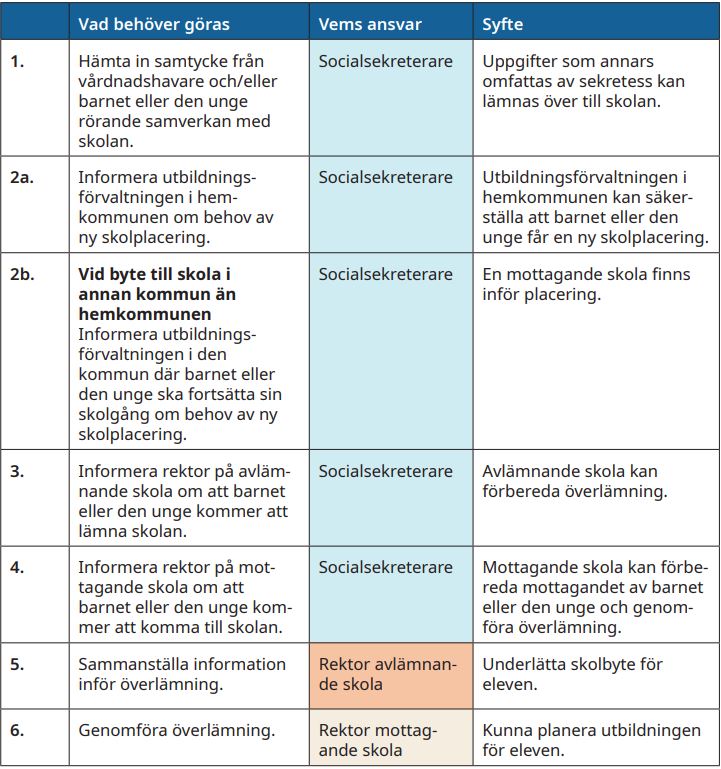 2. Under placering
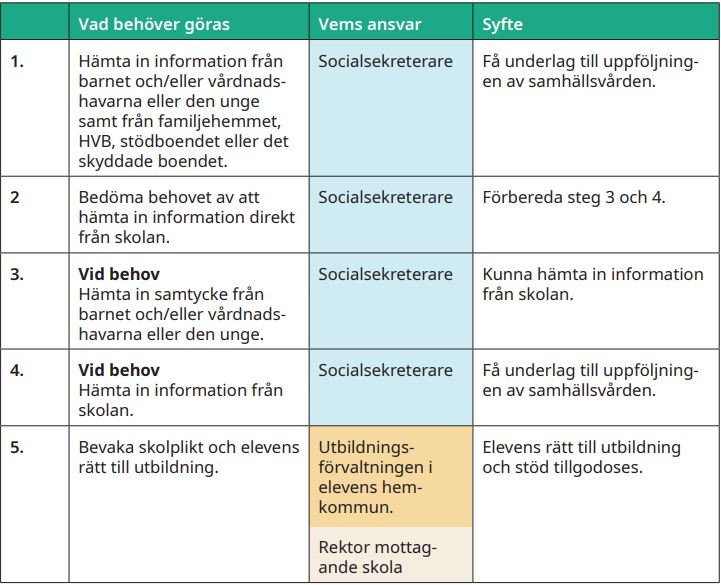 2. Under placering (forts.)
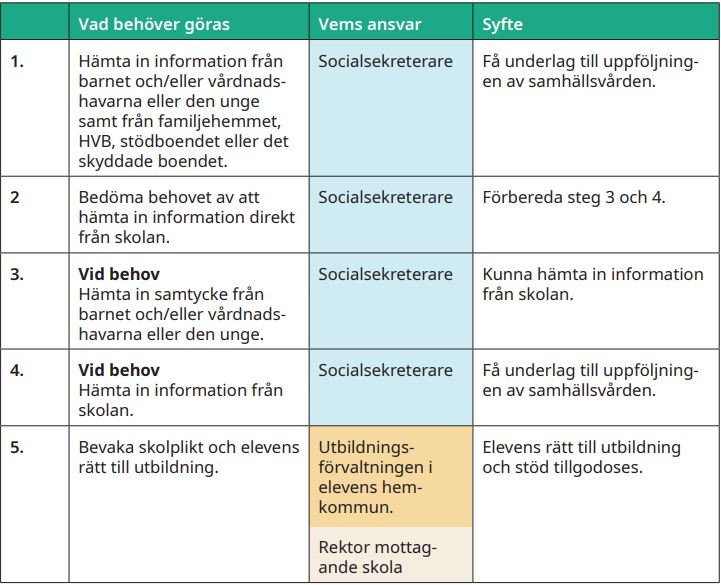 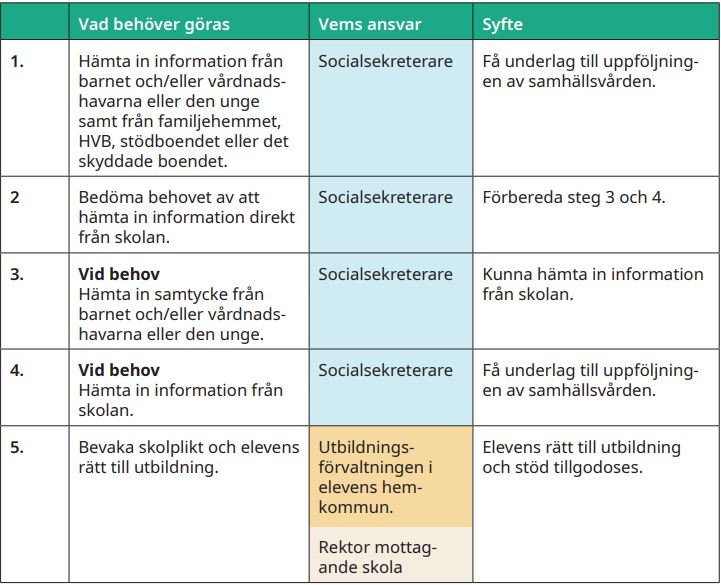 3. Inför avslut
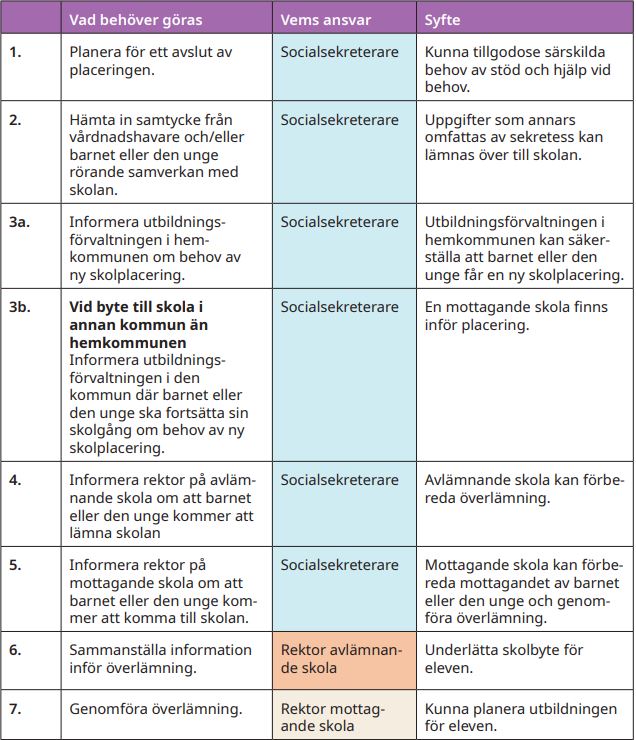 3. Inför avslut (forts.)
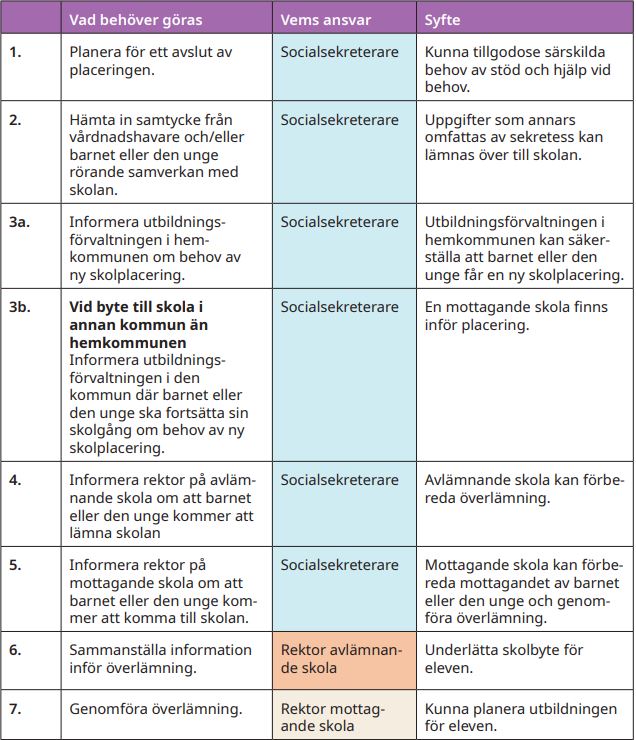 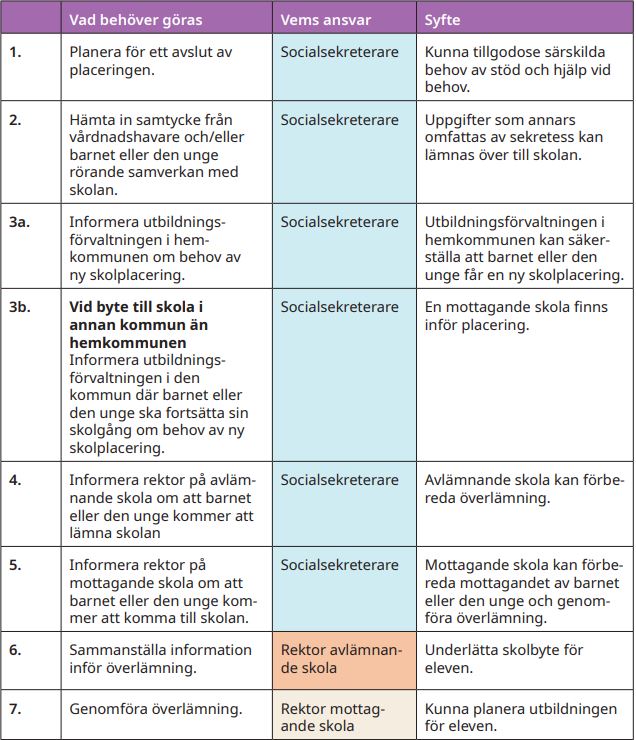 Del 3. Några tips för samverkan
Hur kan vi i skola och socialtjänst samverka med SAMS som stöd?
Framgångsfaktorer
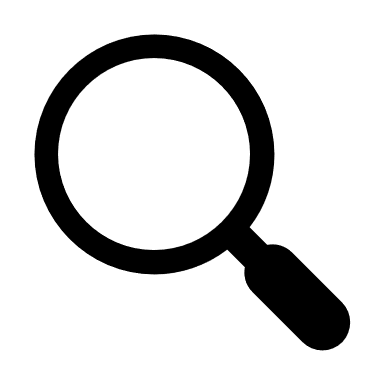 Sätt en gemensam målbild

Var överens om att samverka

Ha kännedom om varandras uppdrag
Ni behöver själva
hitta formerna utifrån era lokala
förutsättningar.
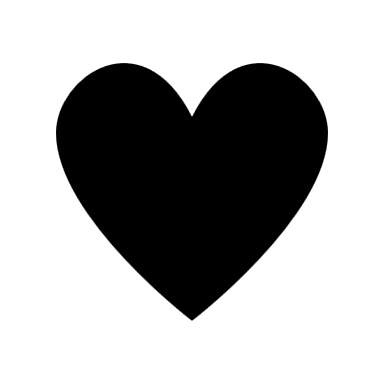 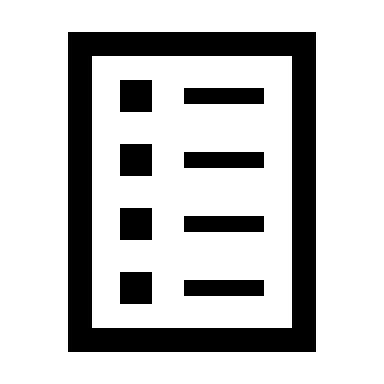 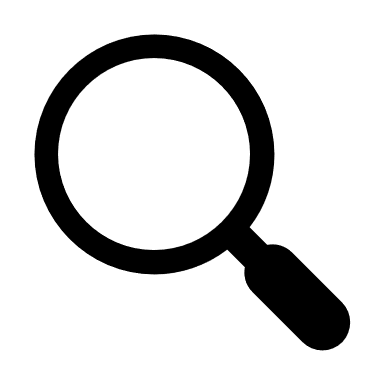 Sätt en gemensam målbild
En gemensam målbild är värdefull både på övergripande nivå och i arbetet med varje enskild placering.
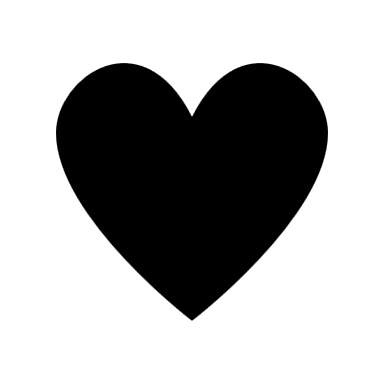 Var överens om att samarbeta
Ni behöver ha en gemensam bild av att samverkan är en förutsättning för att nå målet.
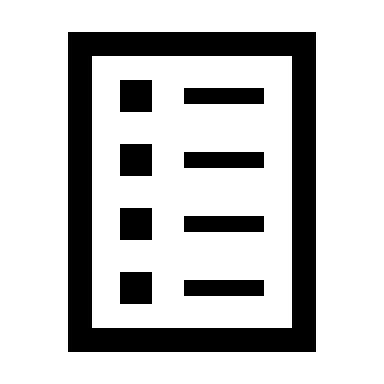 Ha kännedom om varandras uppdrag
Det är viktigt att ni har kännedom om, och respekt, för varandras uppdrag och kompetensområden. 

Era roller och ansvar behöver vara tydliga och accepterade.
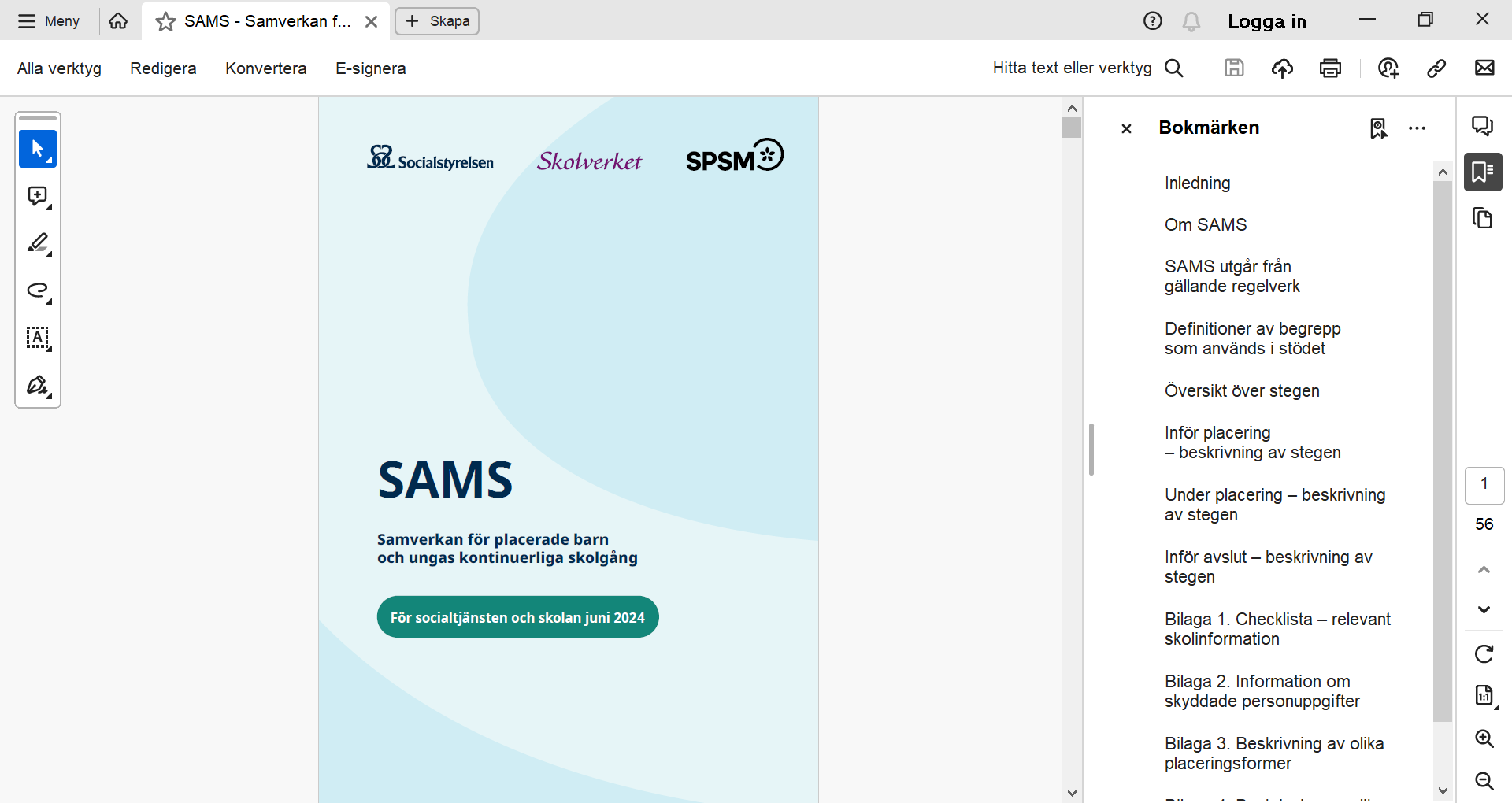 Här hittar du SAMS
SAMS laddas ned kostnadsfritt från Socialstyrelsens webbplats.
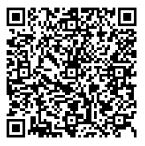